Introducing the 
Early Primary
 Reading Assessment (EPRA)
Common Text
K - 2
©Faye Brownlie
co-created with Jean Adshead & Gina Rae
The Early Primary Common Text Reading Assessment
Purpose:
•  used for assessing “reading for information” to inform instruction

• used as bookends for assessing:
		- Fall assessment “for” learning
		- Spring assessment “of” learning
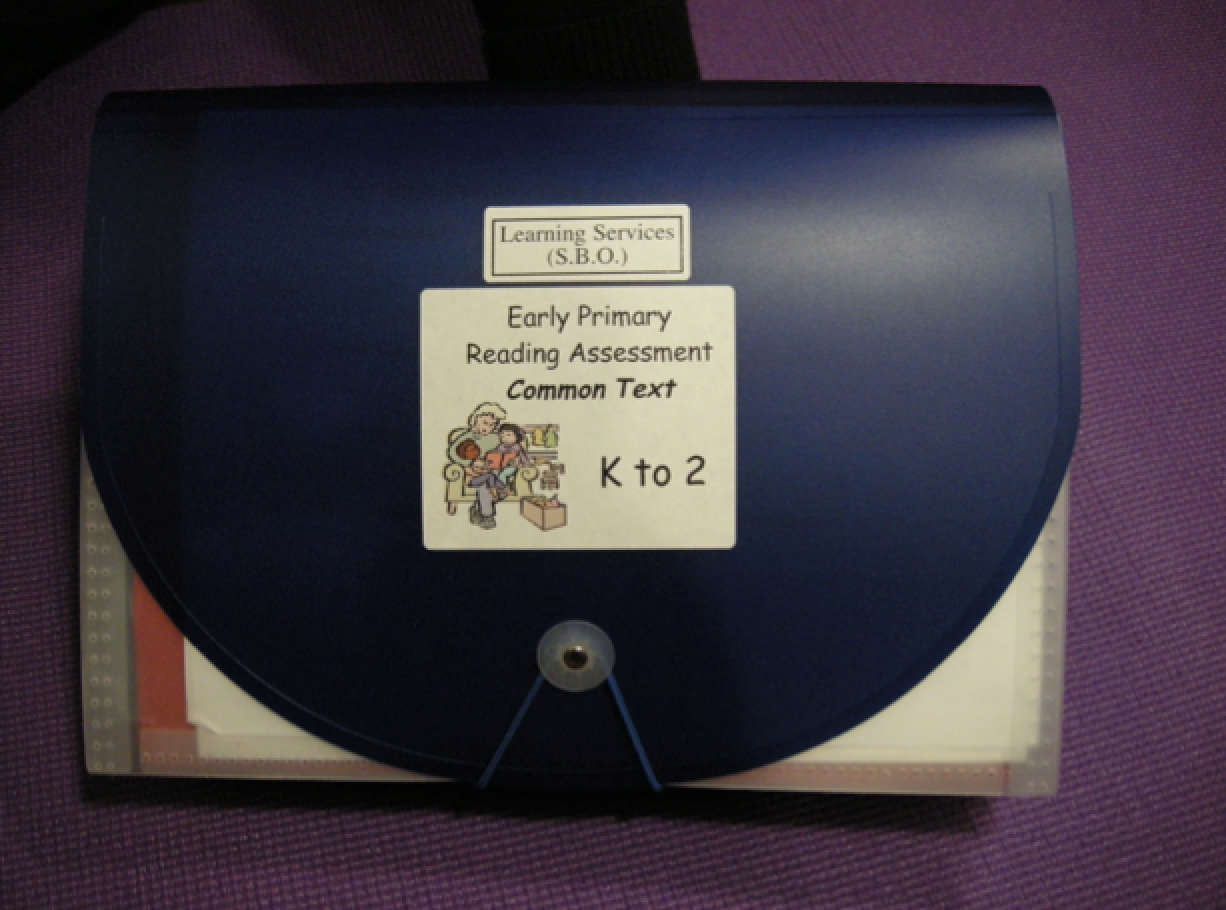 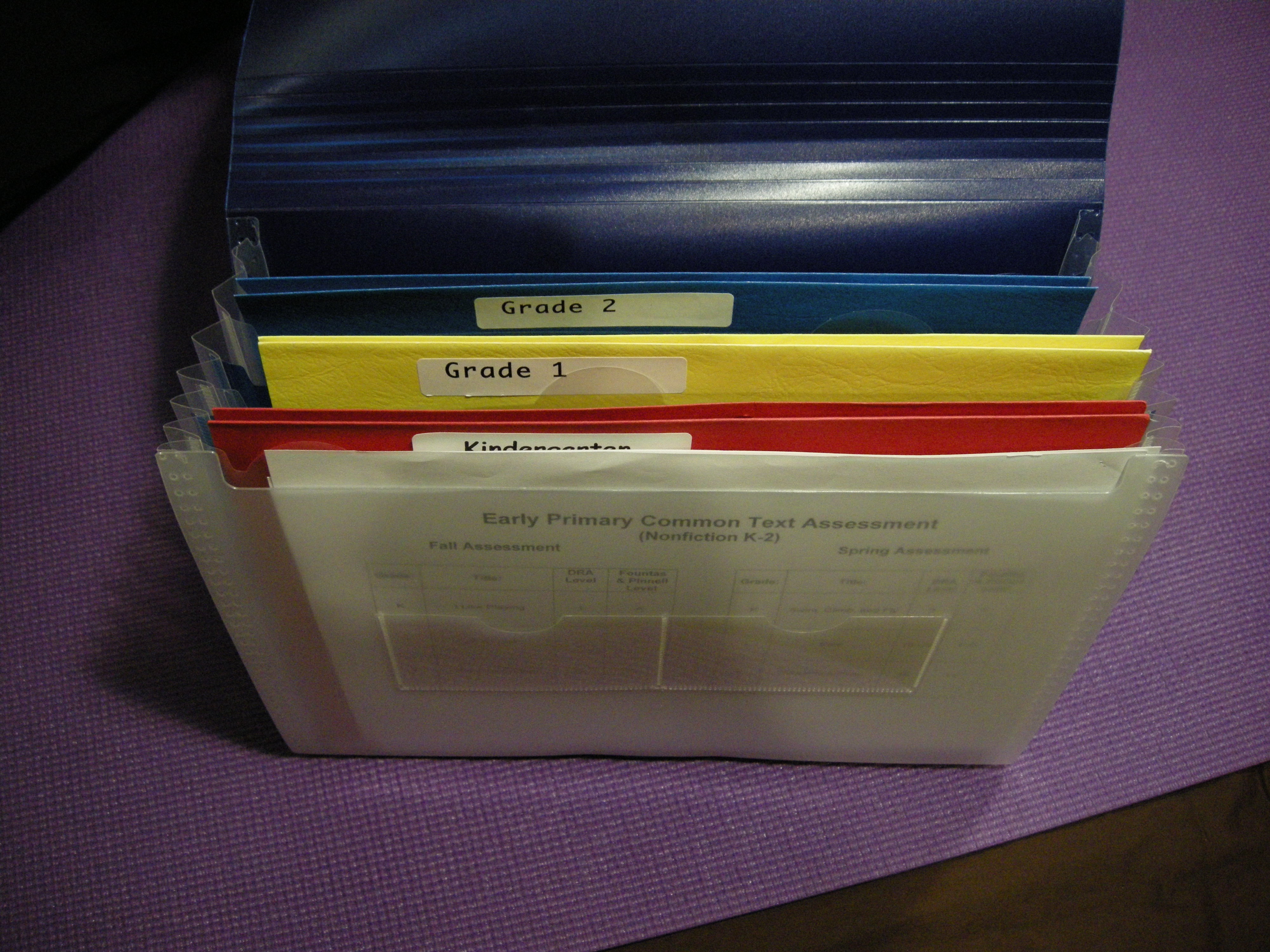 Each kit includes:
Teacher protocols
Question and answer sheets:
	• students can show through drawing, writing and dialogue information about what they have read
Oral reading sheets:
	• teachers do a running record and notice student’s concepts of print
Conference sheets:
	• teachers conference individually with students to go deeper into their understanding
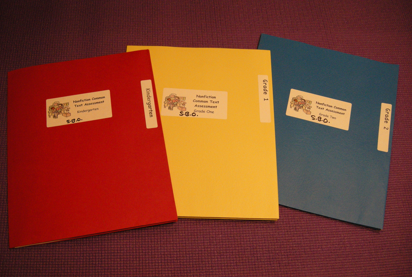 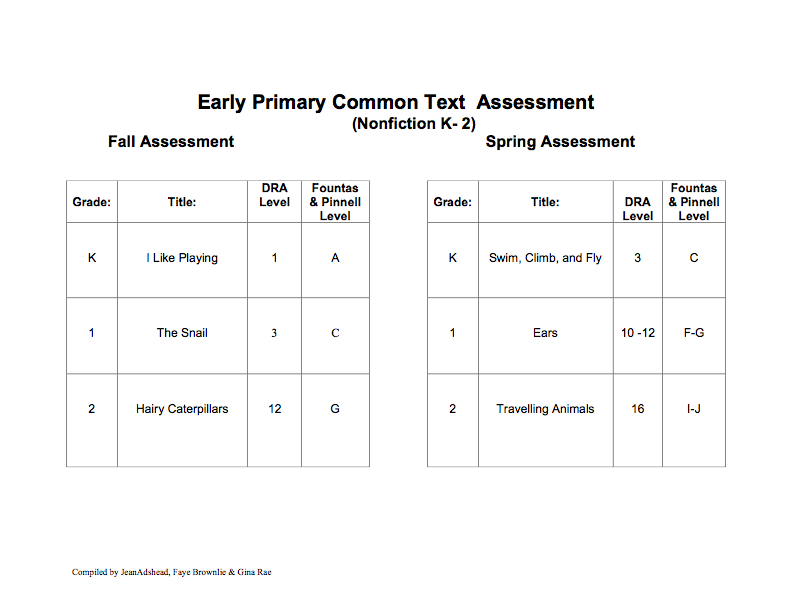 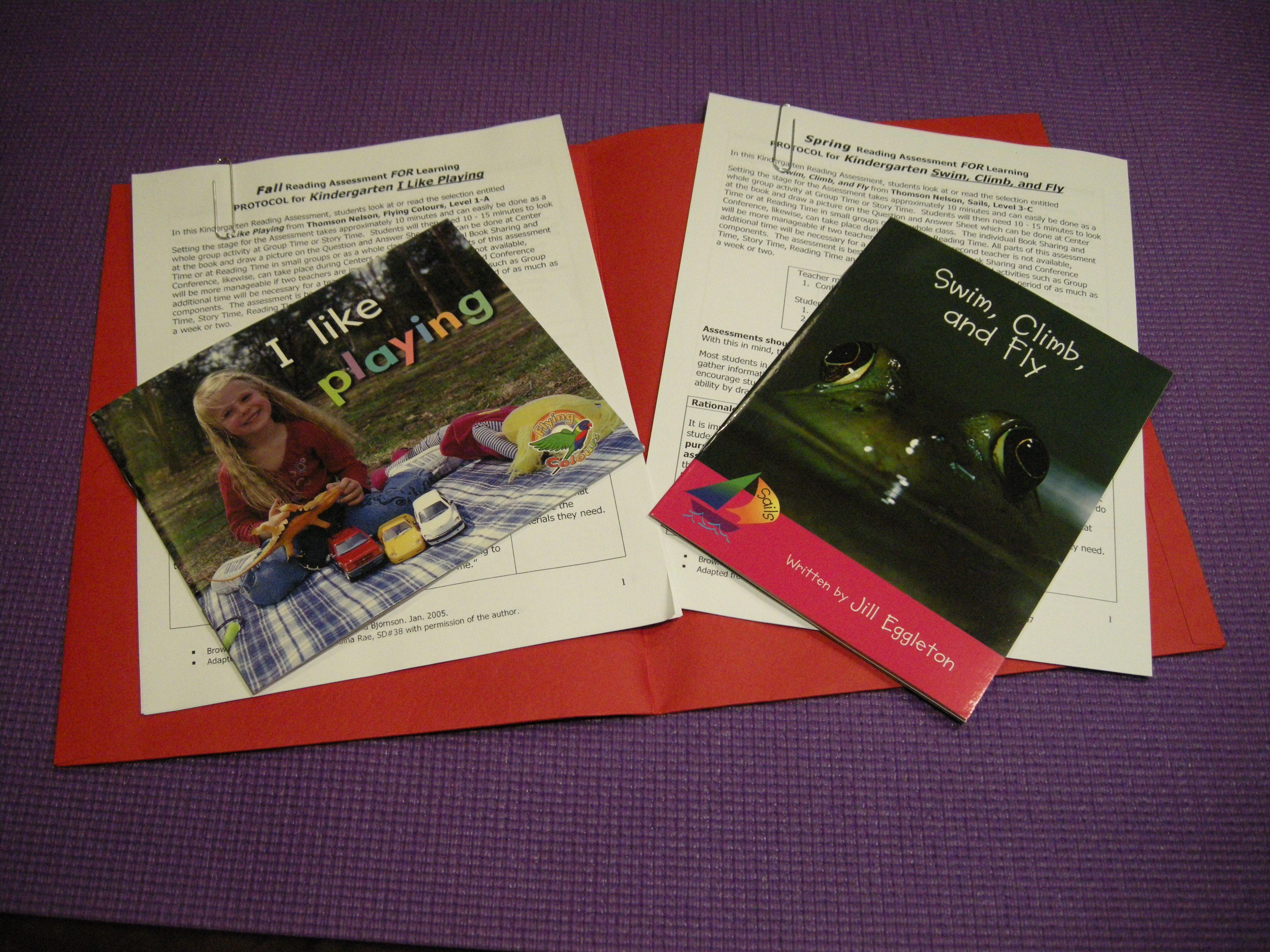 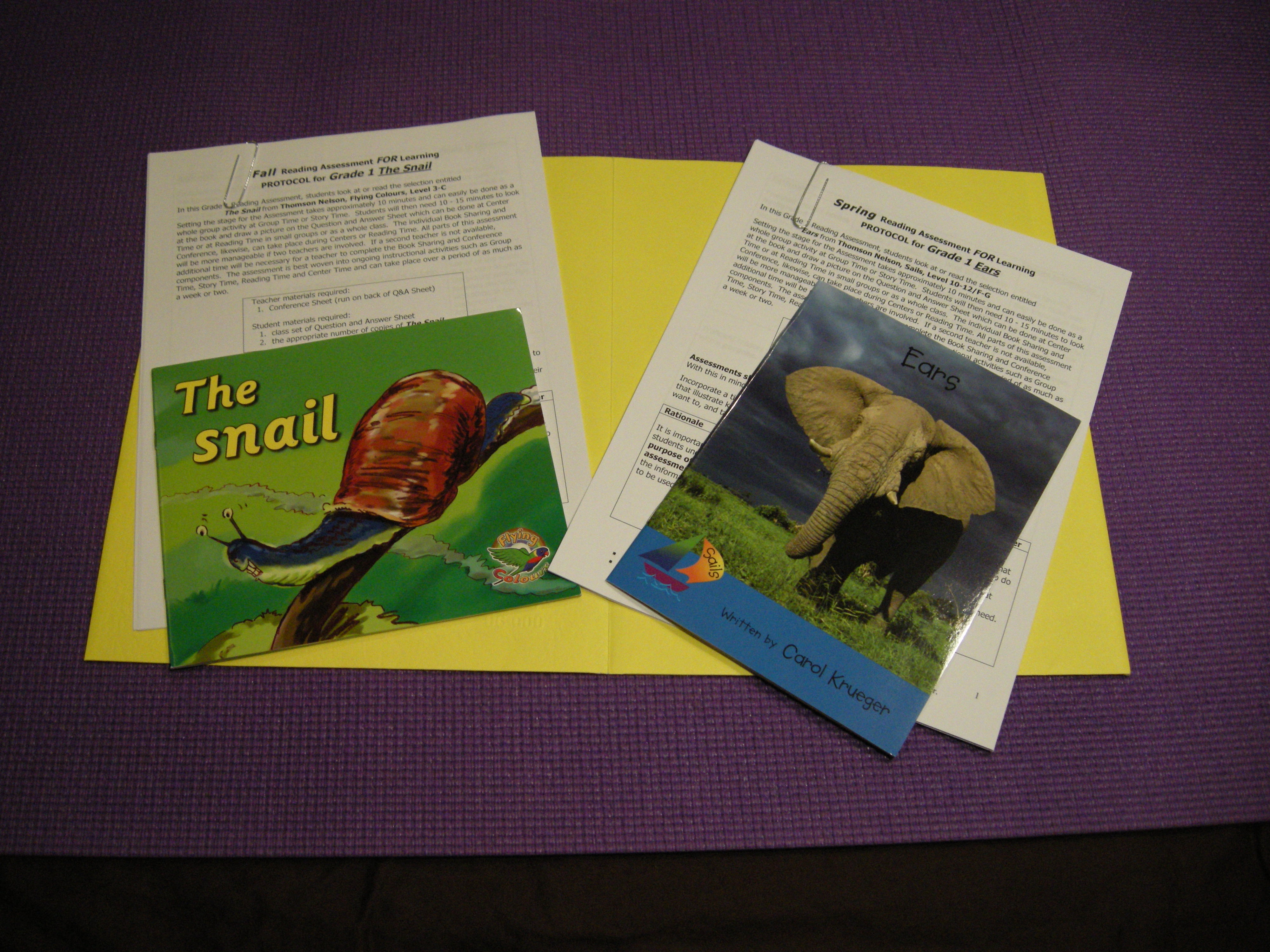 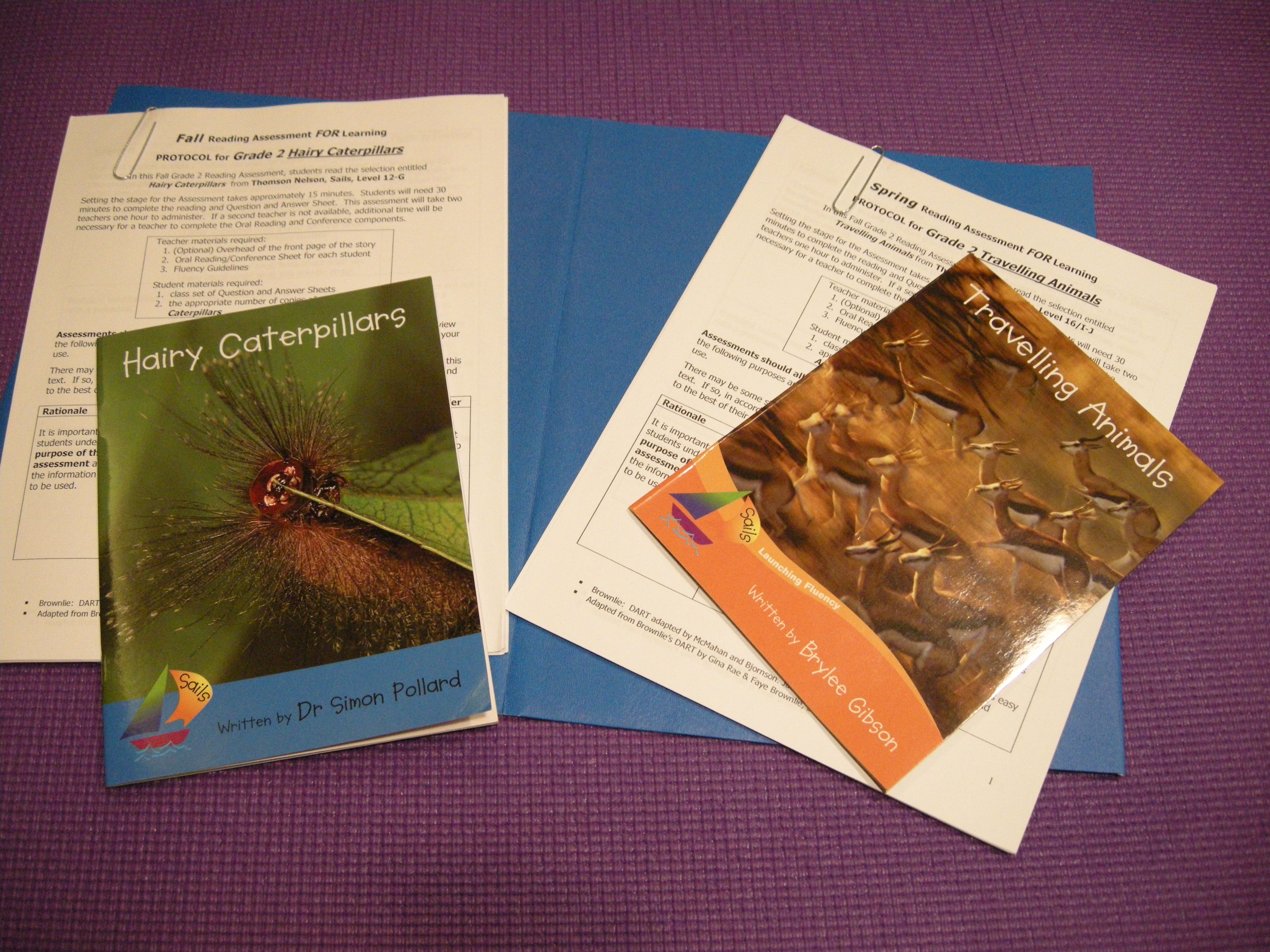 After assessment scoring materials:
• Kindergarten reading profile
• Performance Standards for Grade 1 & Grade 2
• worksheets for each grade level to plan your next steps for instruction